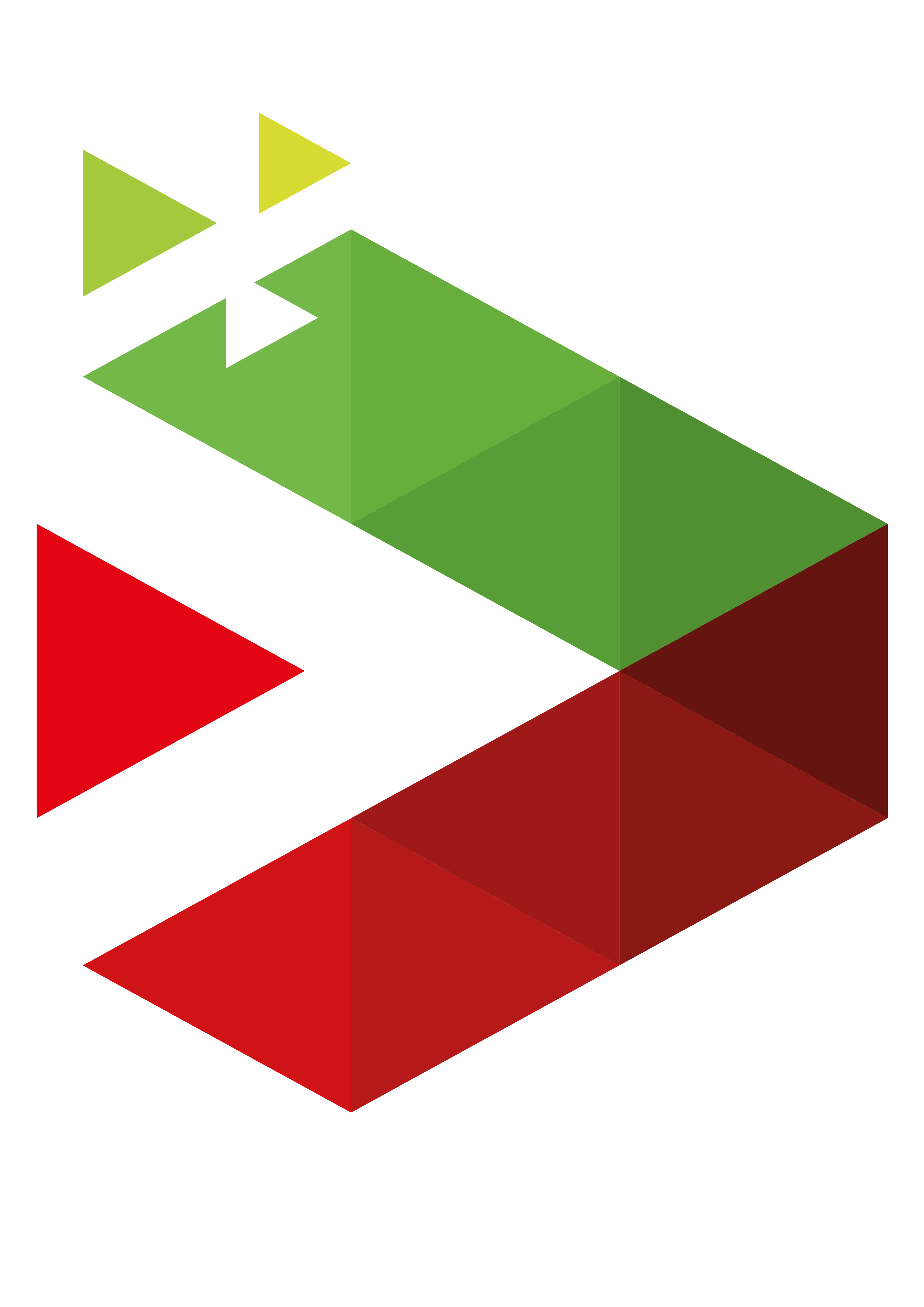 European Higher Education Area 
Bologna Follow-up Group
National Correspondents for
Qualifications Frameworks (QF-EHEA)


Strasbourg, 4 September 2018
Luca Lantero
Head of the Italian BFUG Secretariat
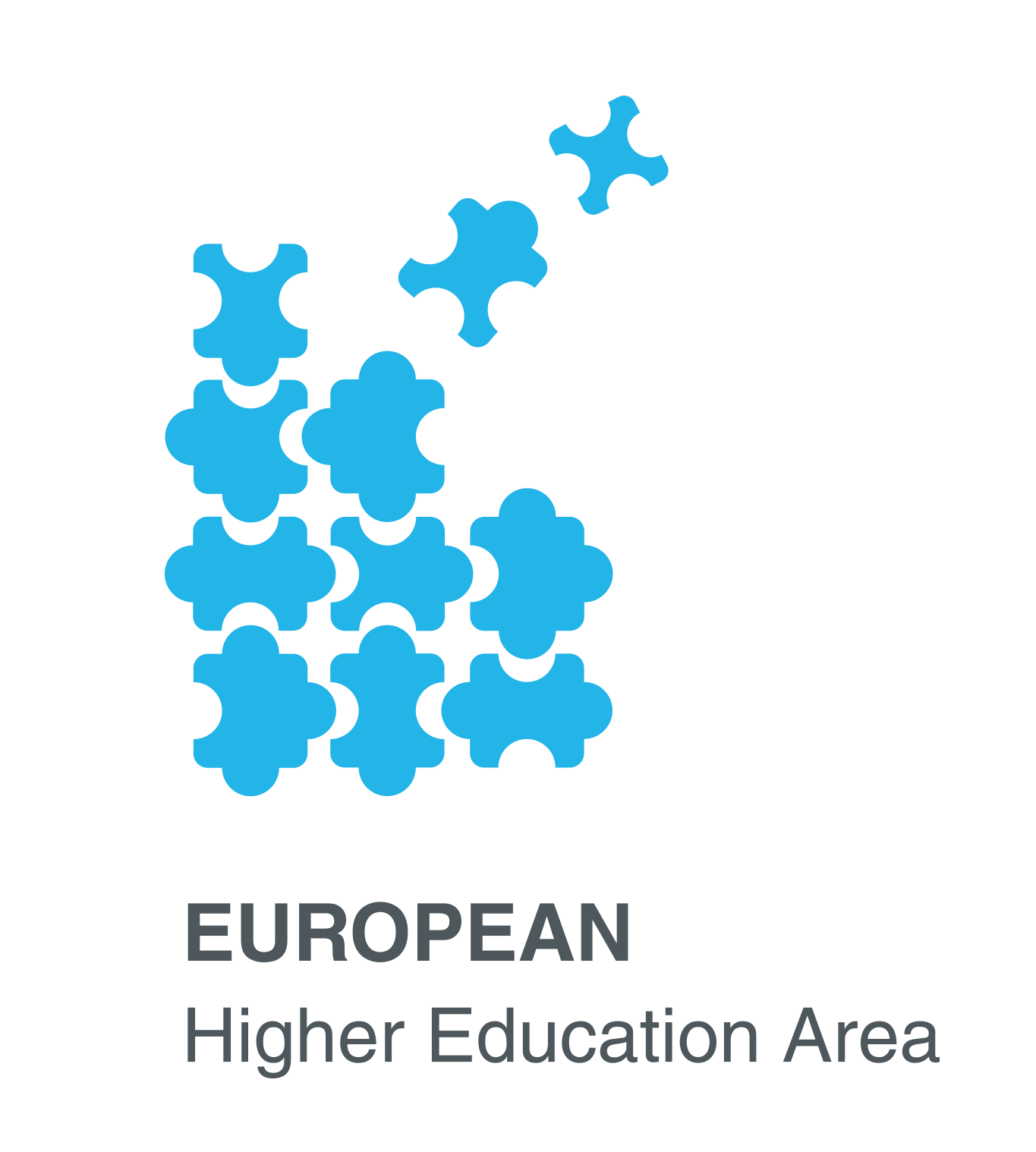 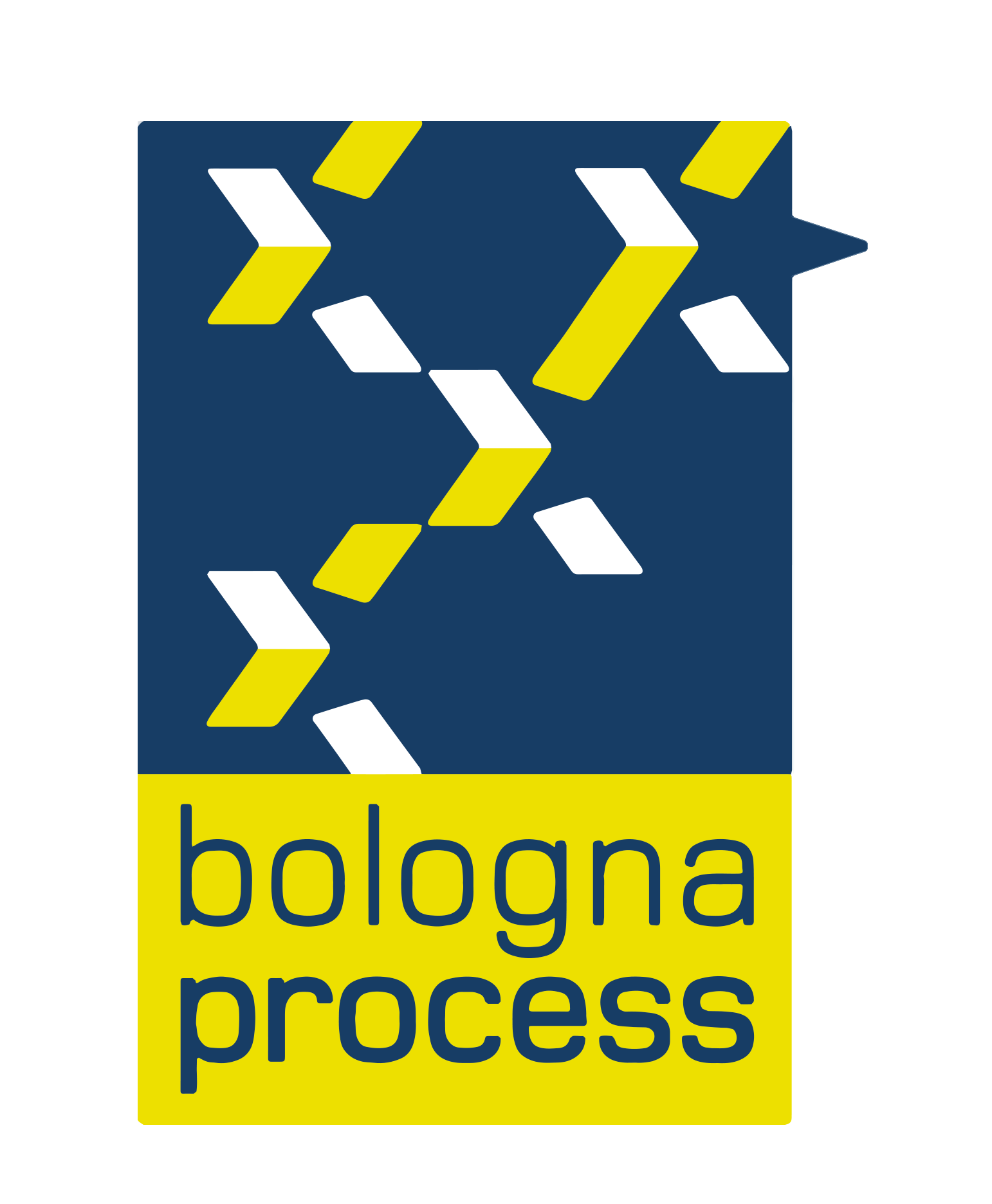 European Higher Education Area 
Bologna Follow-up Group
THE PARIS COMMUNIQUÉ AND THE SHORT-CYCLE
«In many of our systems, ECTS-based short cycle qualifications play an increasingly important role in preparing students for employment and further studies as well in improving social cohesion by facilitating access for many who would otherwise not have considered higher education. 

We are therefore including short-cycle qualifications as a stand-alone qualification within the overarching framework of qualifications of the EHEA (QF-EHEA). 

Each country can decide whether and how to integrate short cycle qualifications within its own national framework.».
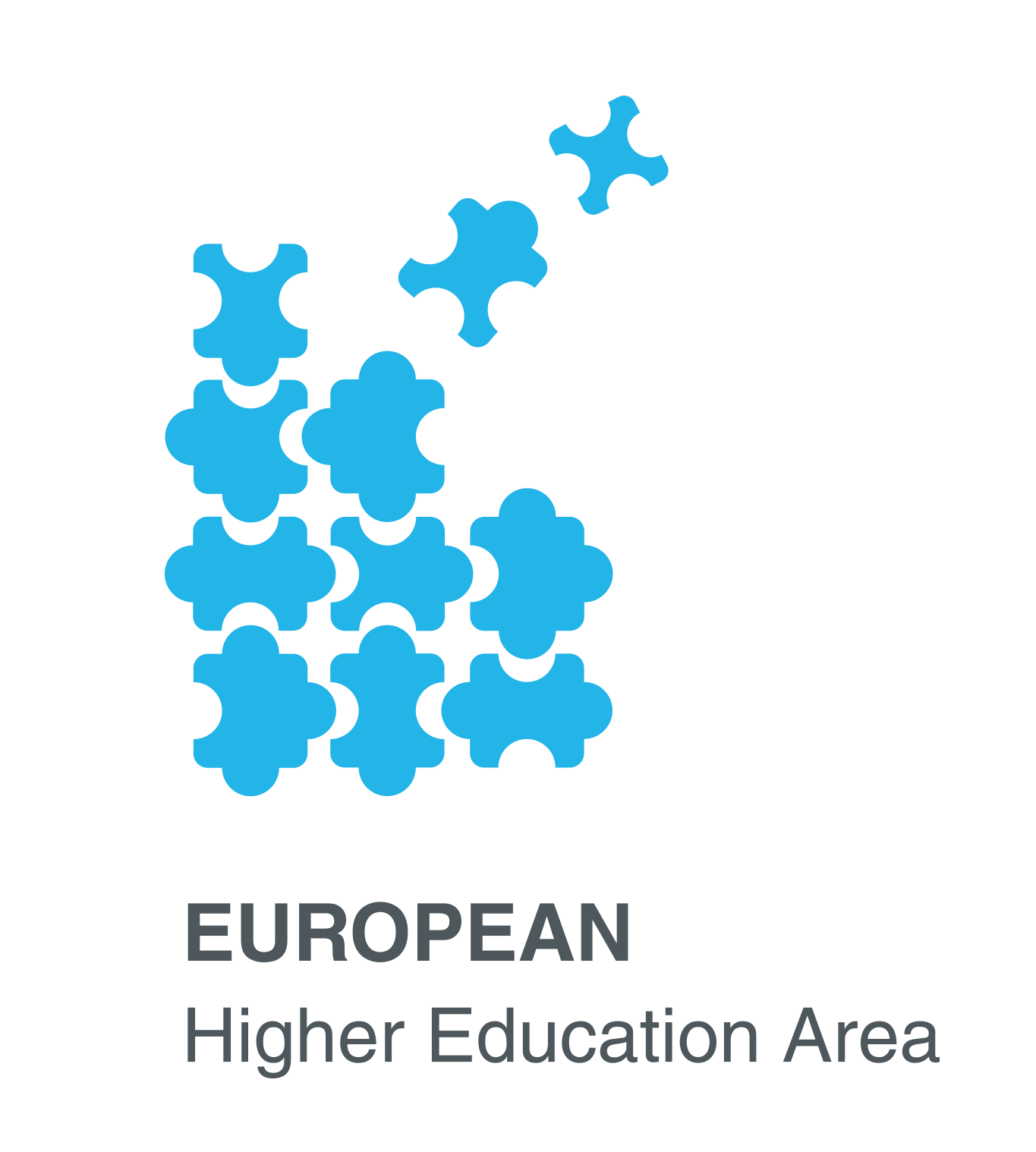 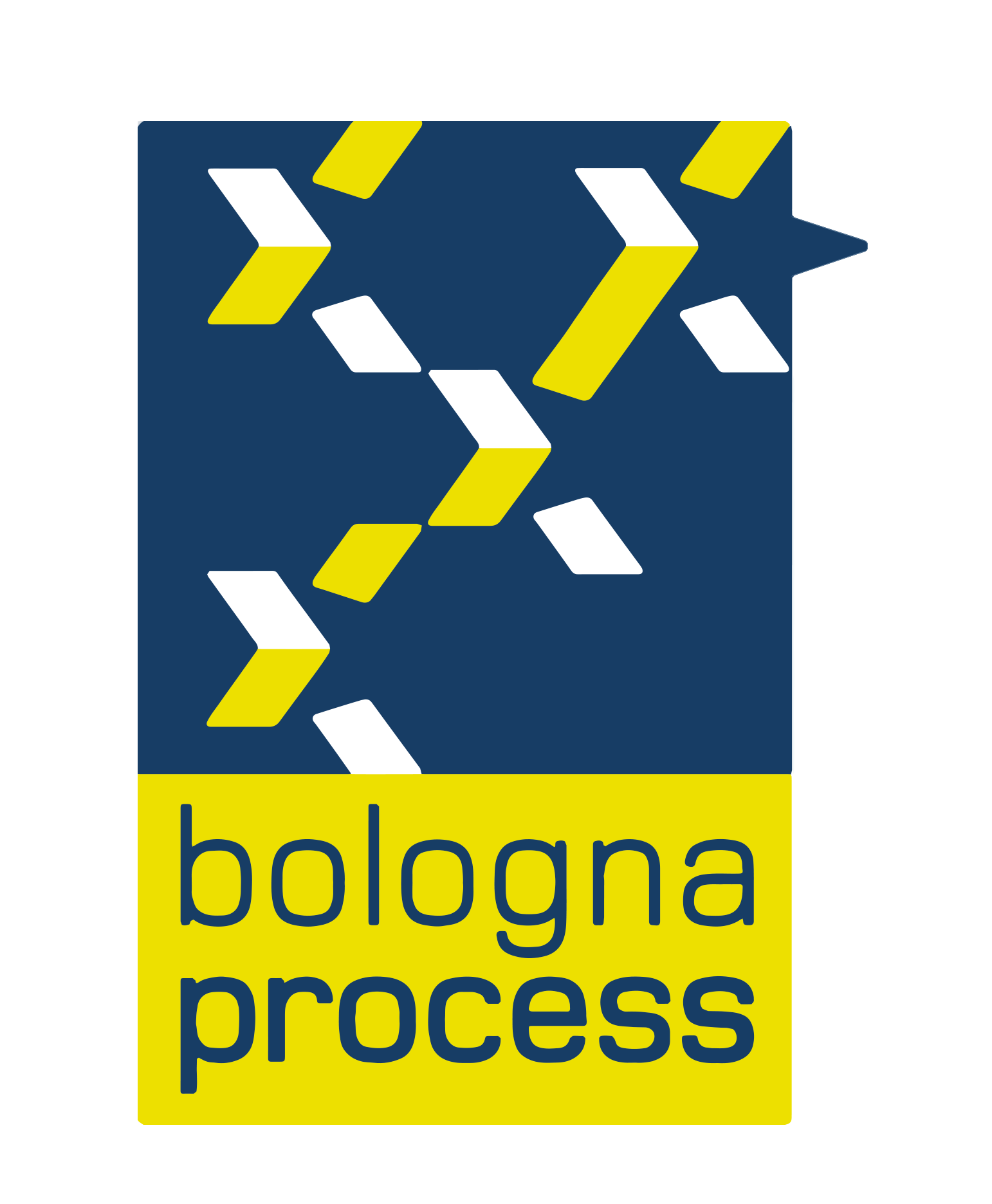 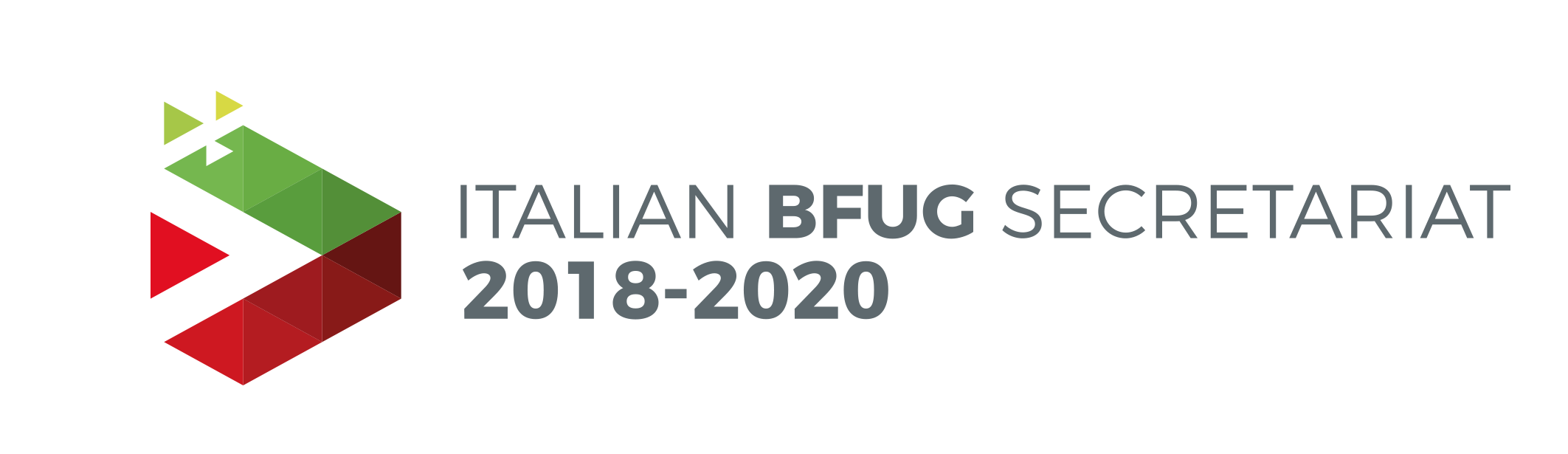 THE PARIS COMMUNIQUÉ: THE BOLOGNA IMPLEMENTATION COORDINATION GROUP
«In order to unlock the full potential of the EHEA and ensure the implementation of Bologna key commitments, we are adopting a structured peer support approach based on solidarity, cooperation and mutual learning. In 2018-2020, thematic peer groups will focus on three key commitments crucial to reinforcing and supporting quality and cooperation inside the EHEA:
‐ a three-cycle system compatible with the overarching framework of qualifications of the EHEA and first and second cycle degrees scaled by ECTS,
‐ compliance with the Lisbon Recognition Convention,
‐ and quality assurance in compliance with the Standards and Guidelines for Quality Assurance in the European Higher Education Area.

We mandate the Bologna follow-up group (BFUG) to implement, coordinate and monitor the adopted peer support approach, and to do so with the aid of the Bologna Implementation Coordination Group established to that end. It will analyse the first round of peer support and through the BFUG suggest the direction that the activity should take in the future, and report back to us at our next EHEA Ministerial conference in 2020».
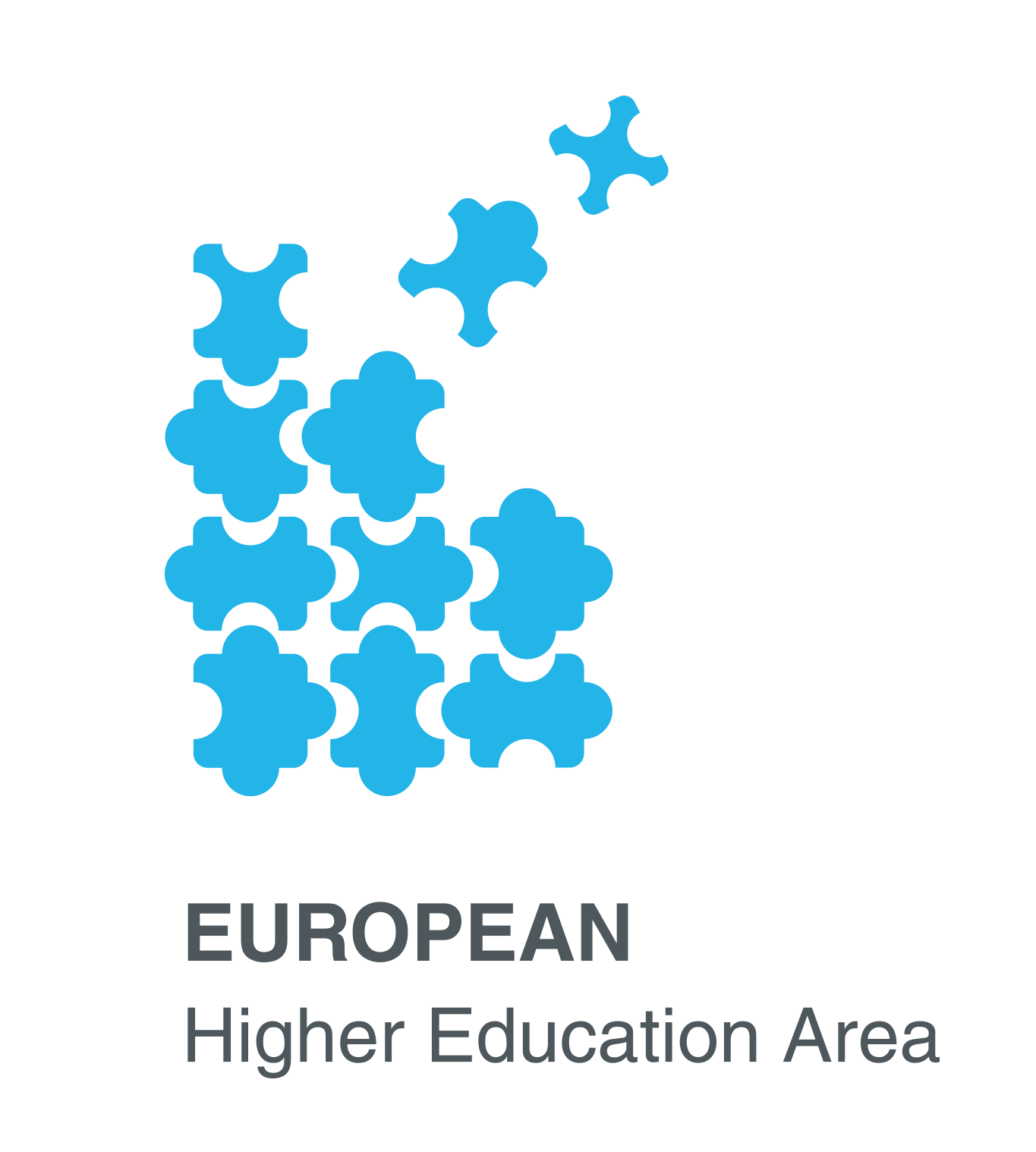 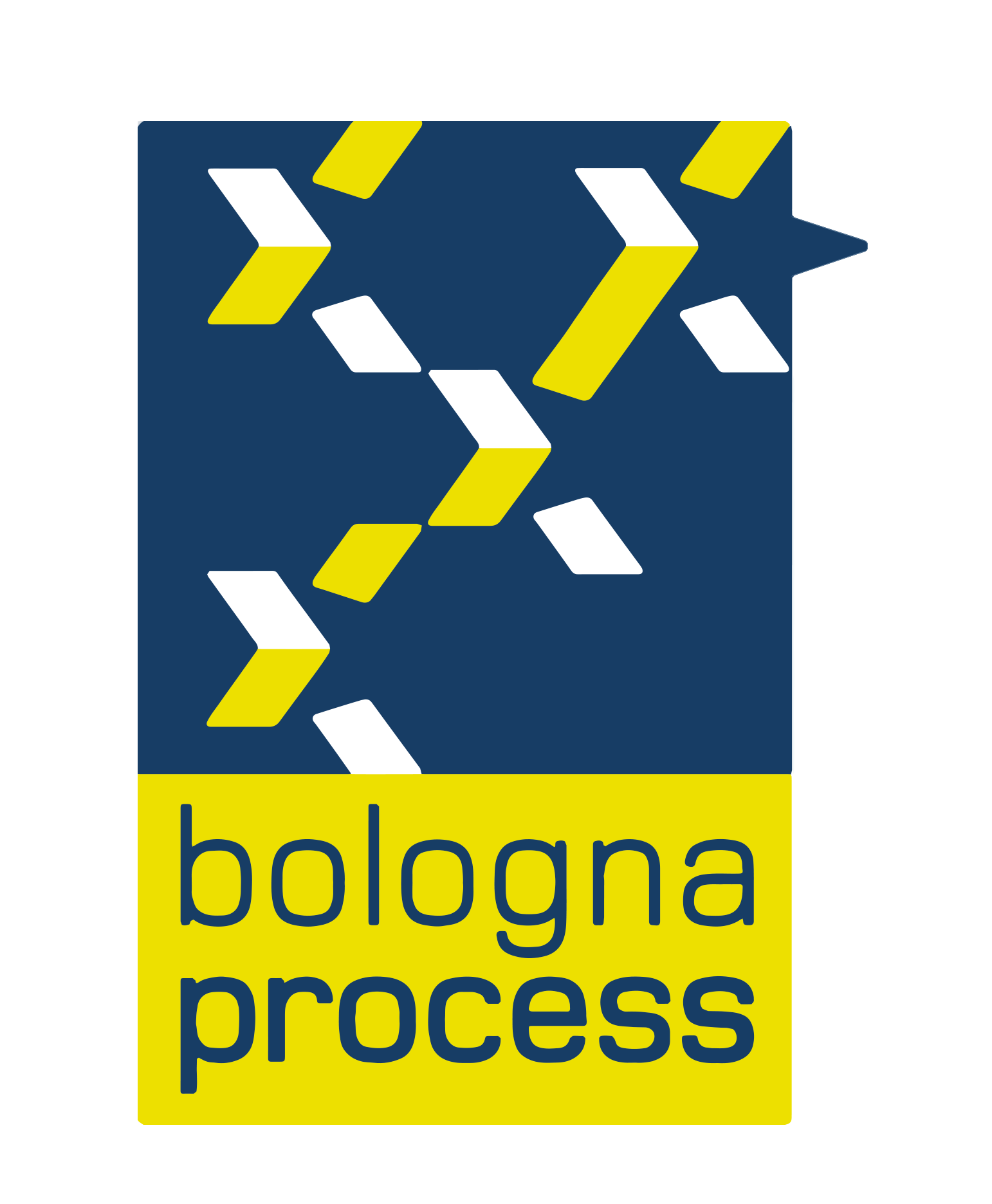 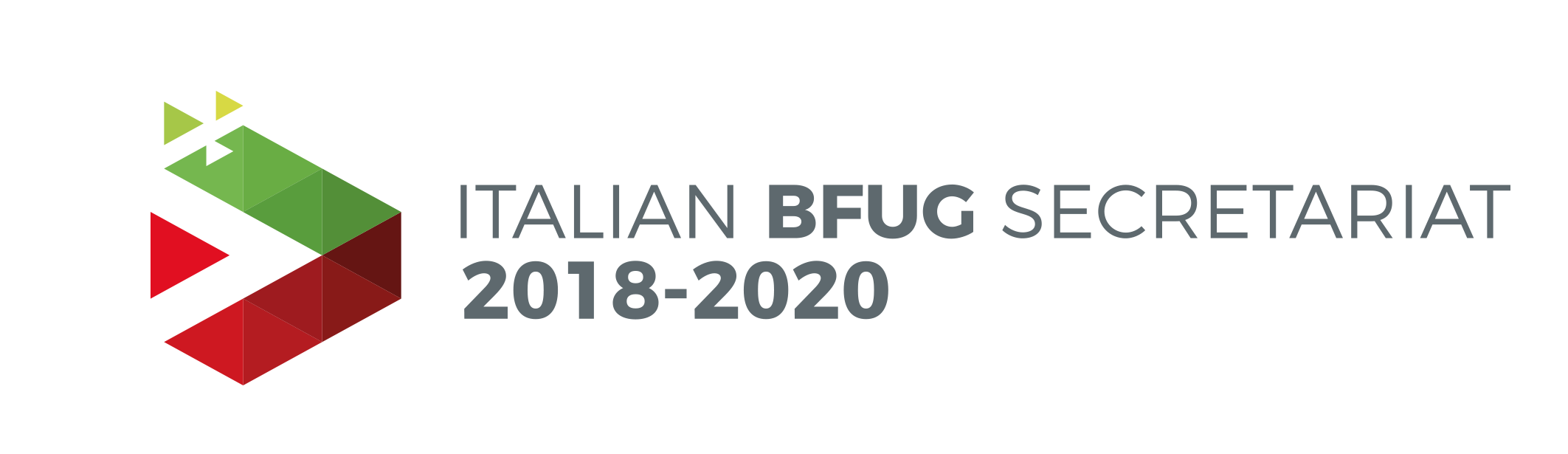 European Higher Education Area 
Bologna Follow-up Group
THE PARIS COMMUNIQUÉ: THE BOLOGNA IMPLEMENTATION COORDINATION GROUP
BICG – Bologna Implementation Coordination Group

3 Thematic Peer Groups  (TPGs):
TPG - QF-EHEA
TPG – LRC
TPG – QA

NB: European Commission is going to launch a call for peer activities
BICG
3 TPGs
QF-EHEA
LRC
QA
The BICG has received 22 answers from countries and stakeholders to take part to the TPG 1
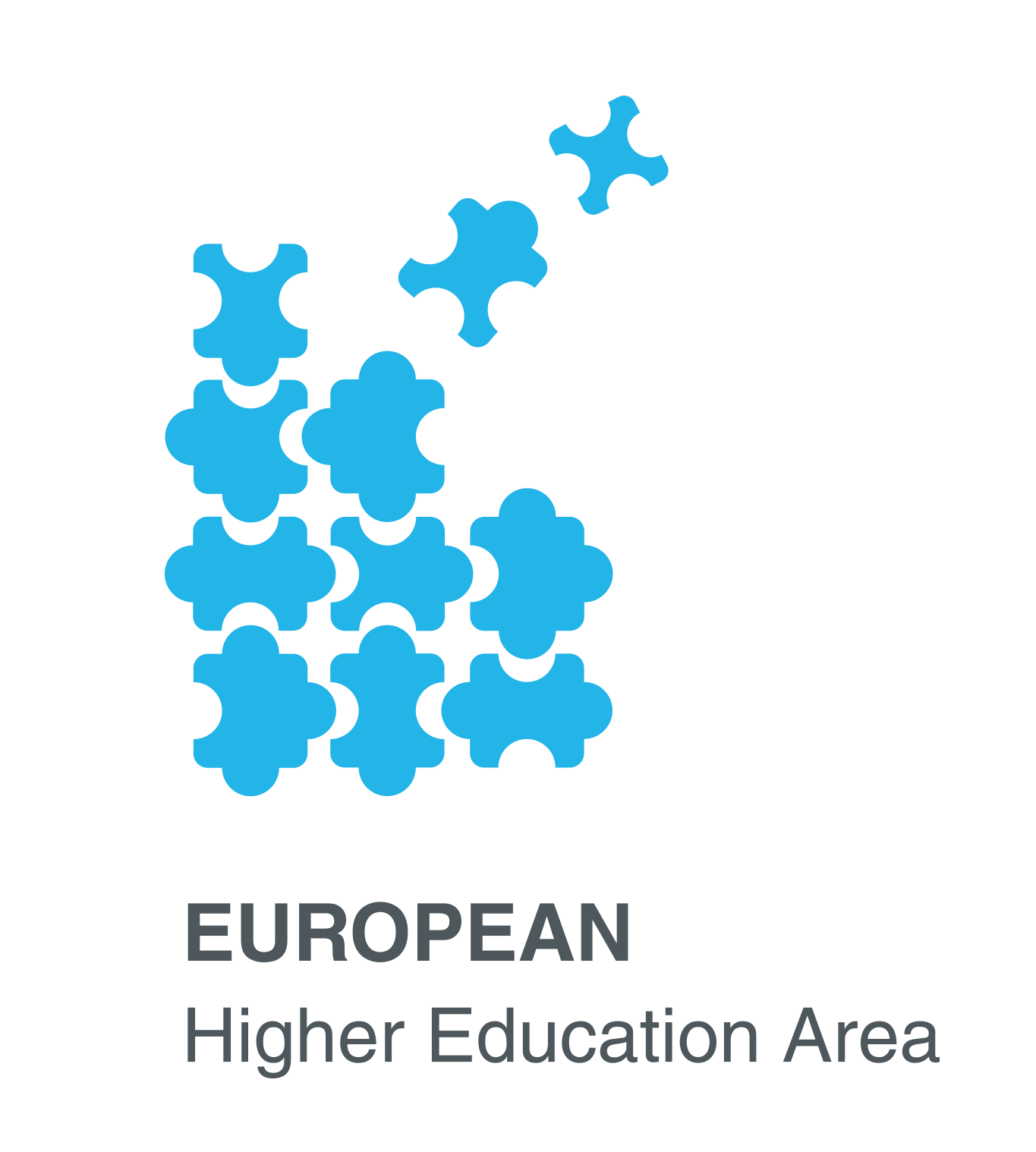 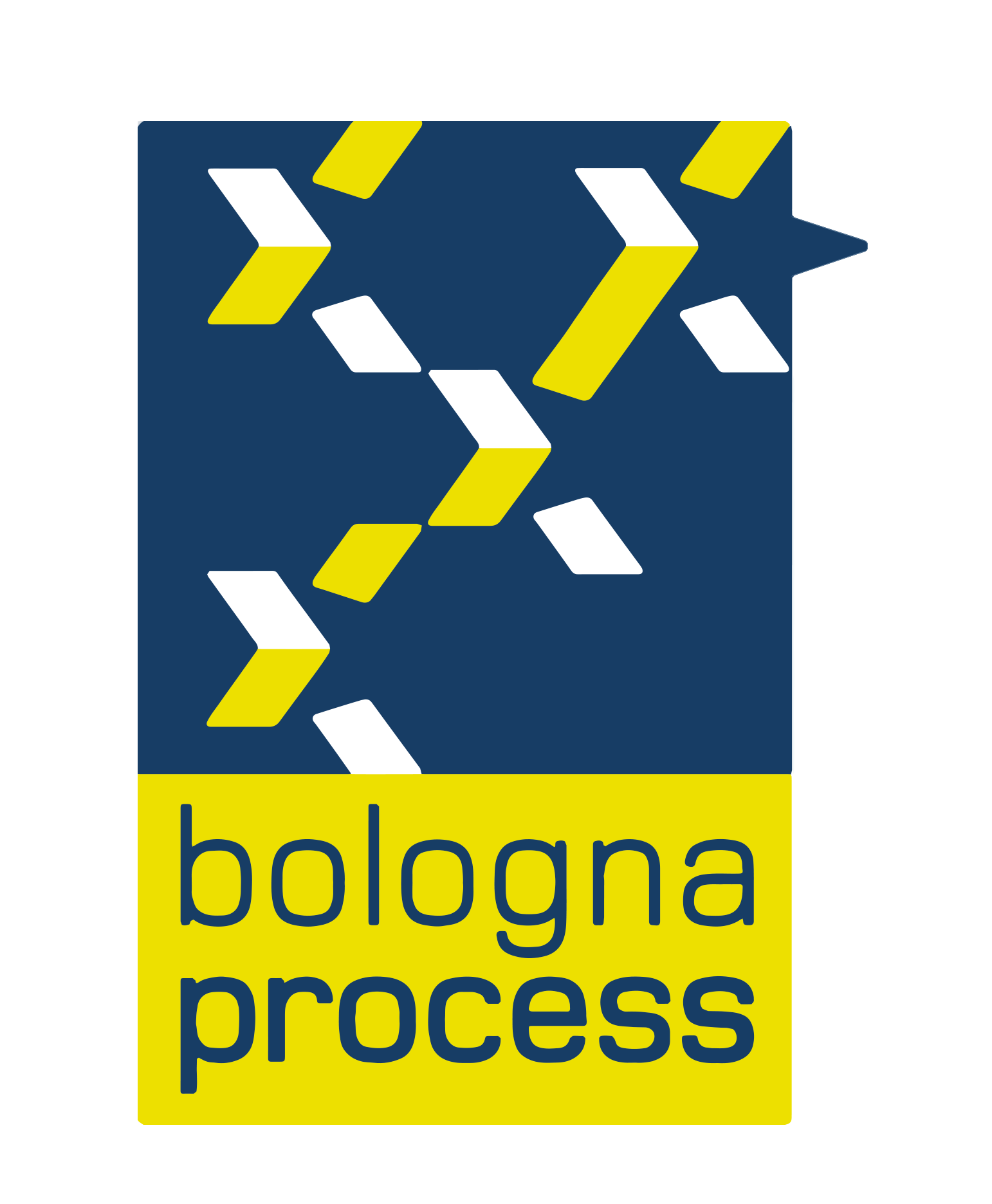 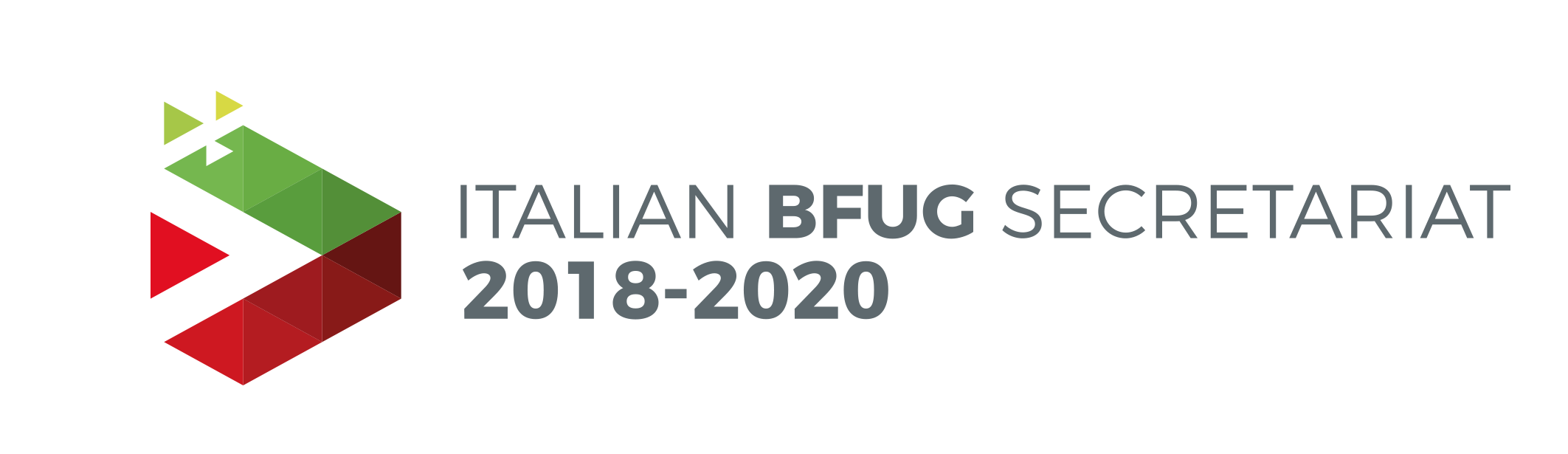 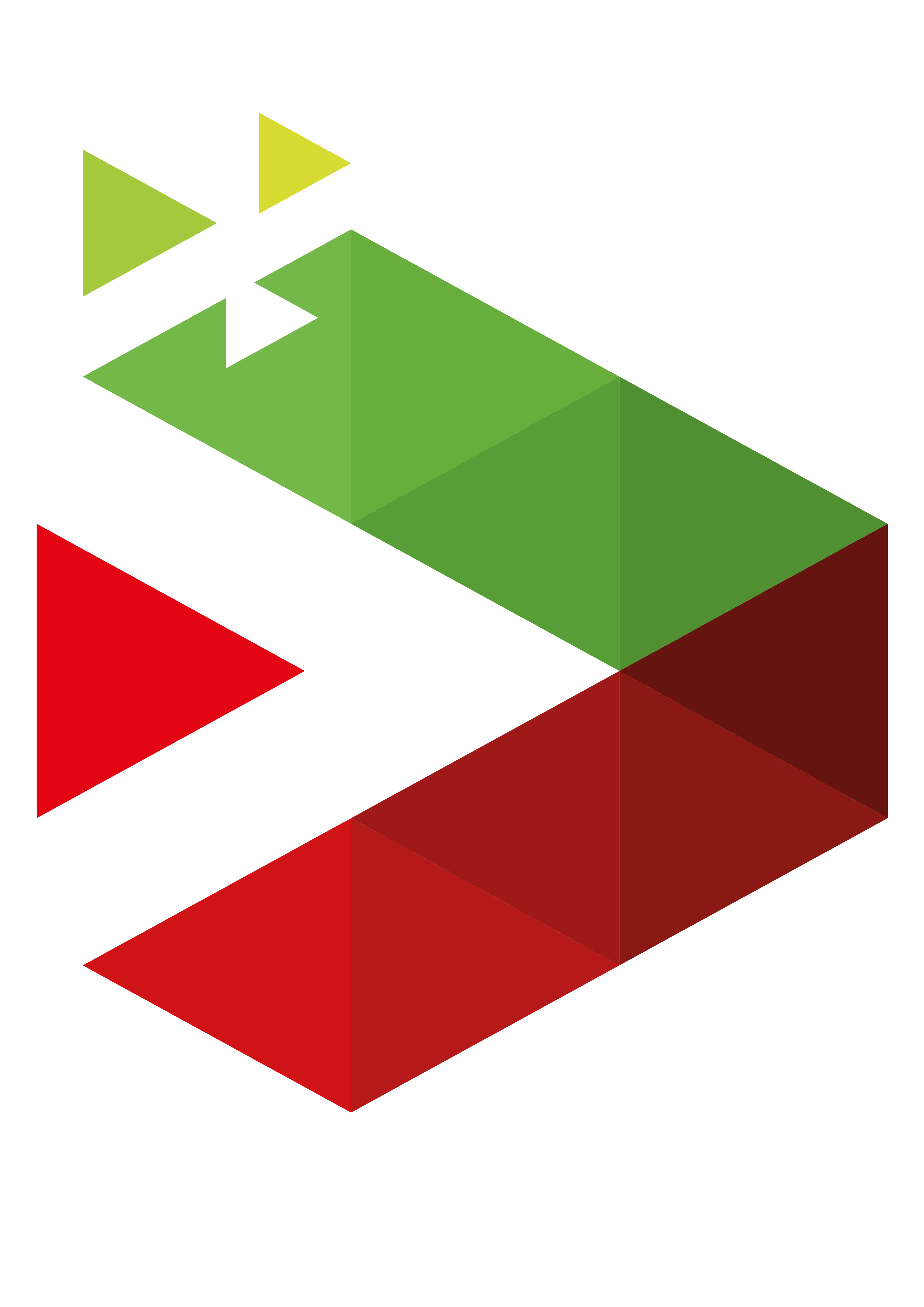 Italian Secretariat of the BFUG 2018-2020
THANK YOU



National Correspondents for
Qualifications Frameworks (QF-EHEA)


Strasbourg, 4 September 2018
Luca Lantero   Head of the Italian BFUG Secretariat
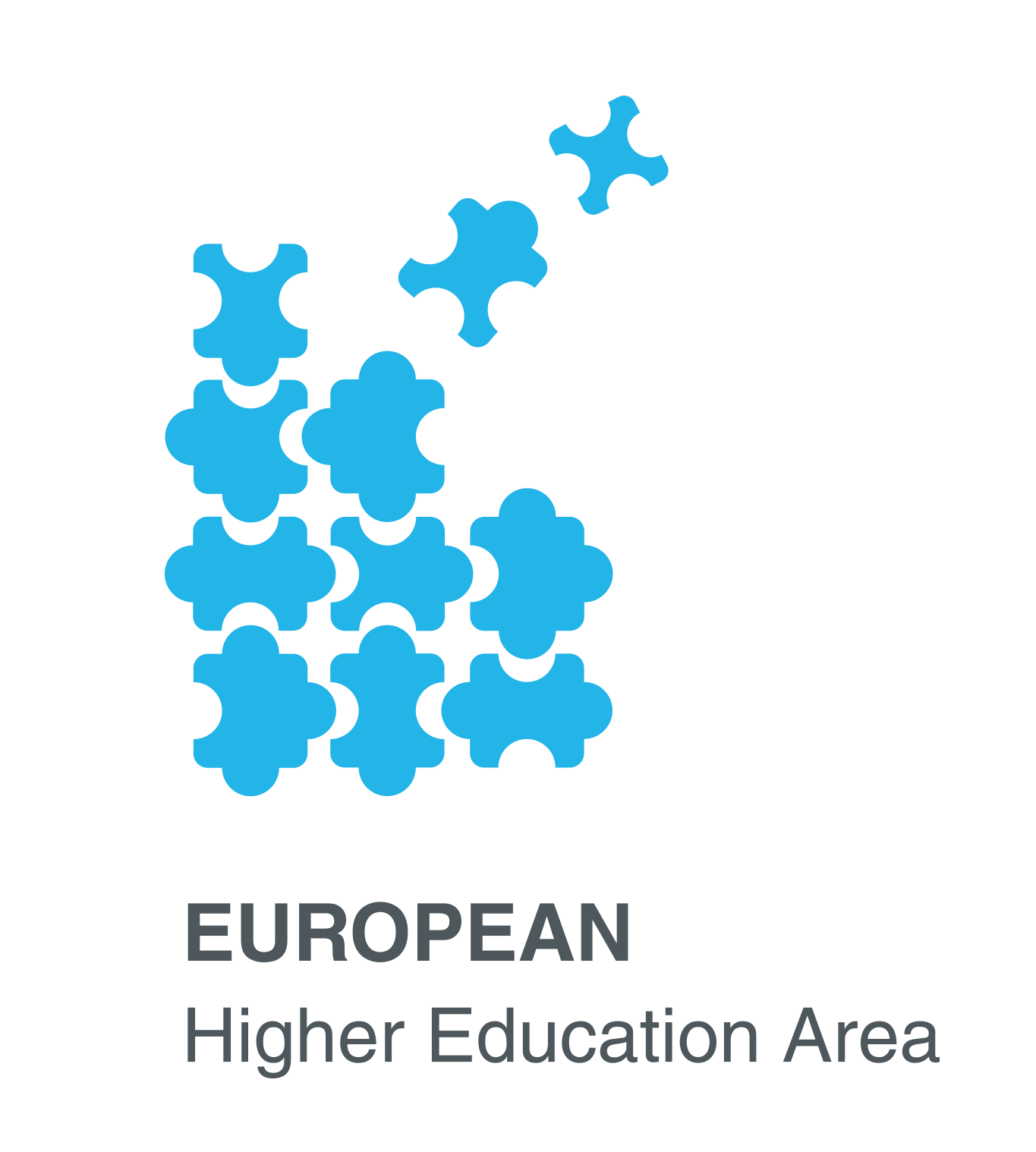 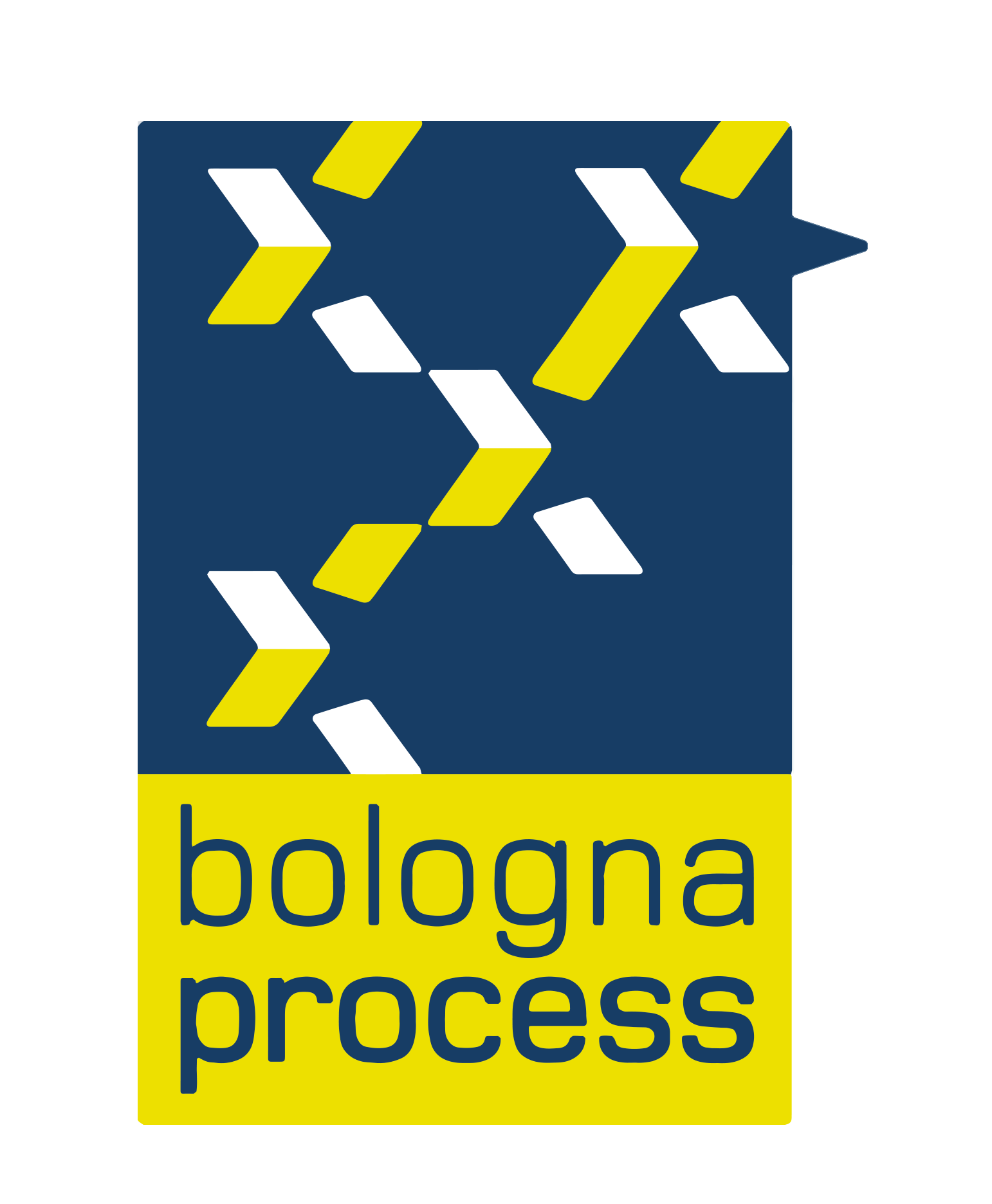 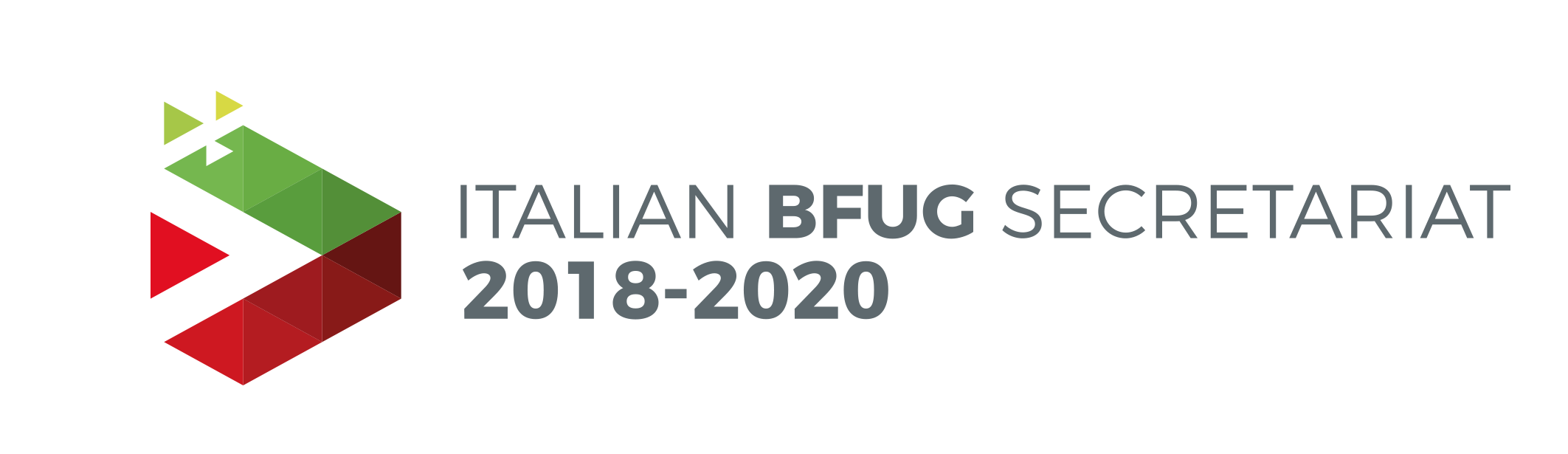